学习主题五　古代诗歌鉴赏
学习任务2:鉴赏古代诗歌的形象
学习任务2:鉴赏古代诗歌的形象　
   题型1:鉴赏人物形象
一、定义及常见类型
        诗歌中的人物形象是诗歌作品创造出来的生动具体的、寄寓诗(词)人生活理想和思想感情的艺术形象,分为诗(词)人塑造的艺术形象和抒情主人公形象。
古诗中常见的人物形象
续表
续表
二、典例示范
1.(2020年全国Ⅲ卷)诗人由苦笋联想到了魏征,这二者有何相似之处?请简要分析。
2.(2019年浙江卷)全诗是如何运用多种手法塑造李将军的独特形象的?请结合诗句分析。
3.(2017年全国Ⅱ卷)本诗首联表现了诗人什么样的性格?请加以分析。
4.(2014年山东卷)诗中“陈居士”的形象特点是什么?请结合两首诗加以分析。
古代诗歌阅读（本题共2小题，9分）
阅读下面这首宋诗，完成下面小题。
苦笋
陆游
藜藿盘中忽眼明①，骈头脱襁白玉婴。
极知耿介种性别，苦节乃与生俱生。
我见魏征殊媚妩②，约束儿童勿多取。
人才自古要养成，放使干霄战风雨。
【注】①藜藿：藜和藿。泛指粗劣的饭菜。②唐太宗曾说，别人认为魏征言行无礼，我却觉得他很妩媚。
14. 下列对这首诗的理解和赏析，不正确的一项是（   ）
A. 诗人看到盘中摆放的一对剥去外皮的竹笋，洁白鲜嫩，不禁眼前一亮。
B. 诗的三、四两句既是对苦笋的直接描写，又有所引申，使苦笋人格化。
C. 诗人虽然喜爱苦笋，但毕竟吃起来口感苦涩，所以吩咐不要过多取食。
D. 全诗以议论收尾，指出人才养成既需要发展空间，也要经受风雨磨炼。
15. 诗人由苦笋联想到了魏征，这二者有何相似之处？请简要分析。
古代诗歌阅读（本题共2小题，9分）
阅读下面这首宋诗，完成下面小题。
苦笋
陆游
藜藿盘中忽眼明①，骈头脱襁白玉婴。
极知耿介种性别，苦节乃与生俱生。
我见魏征殊媚妩②，约束儿童勿多取。
人才自古要养成，放使干霄战风雨。
【注】①藜藿：藜和藿。泛指粗劣的饭菜。②唐太宗曾说，别人认为魏征言行无礼，我却觉得他很妩媚。
14. 下列对这首诗的理解和赏析，不正确的一项是（   ）
A. 诗人看到盘中摆放的一对剥去外皮的竹笋，洁白鲜嫩，不禁眼前一亮。
B. 诗的三、四两句既是对苦笋的直接描写，又有所引申，使苦笋人格化。
C. 诗人虽然喜爱苦笋，但毕竟吃起来口感苦涩，所以吩咐不要过多取食。
D. 全诗以议论收尾，指出人才养成既需要发展空间，也要经受风雨磨炼。
15. 诗人由苦笋联想到了魏征，这二者有何相似之处？请简要分析。
 
【答案】
14. C    15. ①历史上的魏征以“犯颜直谏”著称，其言行常常令人难以接受，好比苦笋的滋味并不适口；②苦笋与生俱来的“苦节”，象征“耿介”的性格，与魏征方正的人格相似，应该得到认可。
二）阅读下面这首诗，完成19—20题。（8分）
早秋过龙武李将军书斋
（唐）王建
高树蝉声秋巷里，朱门冷静似闲居。
重装墨画数茎竹，长著香兼一架书。
语笑侍儿知礼数，吟哦野客任狂疏。
就中爱读英雄传，欲立功勋恐不如。
19．诗题中“过”字的意思是。首联中“     ”一词点出了李将的地位。（2分）
20．全诗是如何运用多种手法塑造李将军的独特形象的？请结合诗句分析。（6分）
二）阅读下面这首诗，完成19—20题。（8分）
早秋过龙武李将军书斋
（唐）王建
高树蝉声秋巷里，朱门冷静似闲居。
重装墨画数茎竹，长著香兼一架书。
语笑侍儿知礼数，吟哦野客任狂疏。
就中爱读英雄传，欲立功勋恐不如。
19．诗题中“过”字的意思是。首联中“”一词点出了李将的地位。（2分）
20．全诗是如何运用多种手法塑造李将军的独特形象的？请结合诗句分析。（6分）
答案：
（二）（8分）
19．（2分）造访     朱门
20．（6分）
通过环境描写，如“高树蝉声”“冷静似闲居”和“重装墨画”“香兼一架书”，分别写出了将军住处的清幽安静和书斋的素净雅致，表现了将军的文人趣味。
运用衬托，用“侍儿知礼数”衬托将军的文化修养。
通过“吟哦”“任狂疏”“爱读英雄传”等动作、神态描写，写出了李将军的豪放和志趣。
三、鉴赏人物形象“四角度”
续表
（二）古代诗歌鉴赏（11分）
阅读下面这首宋诗，完成14～15题。
送子由使契丹  苏  轼
云海相望寄此身，那因远适更沾巾。
不辞驿骑凌风雪，要使天骄识凤麟。
沙漠回看清禁月①，湖山应梦武林春②。
单于若问君家世，莫道中朝第一人③。
[注]①清禁：皇宫。苏辙时任翰林学士，常出入宫禁。②武林：杭州的别称。苏轼时知杭州。③唐代李揆被皇帝誉为“门地、人物、文学皆当世第一”。后来入吐蕃会盟，酋长问他：“闻唐有第一人李揆，公是否？”李揆怕被扣留，骗他说：“彼李揆，安肯来邪？”
14.本诗尾联用了唐代李揆的典故，以下对此进行的赏析不正确的两项是（5分）
A．本联用李揆的典故准确贴切，因为苏轼兄弟在当时声名卓著，与李揆非常相似。
B．中原地域辽阔，人才济济，豪杰辈出，即使卓越如苏轼兄弟，也不敢自居第一。
C．从李揆的典故推断，如果苏辙承认自己的家世第一，很有可能被契丹君主扣留。
D．苏轼告诉苏辙，作为大国使臣，切莫以家世傲人，而要展示出谦恭的君子风度。
E．苏轼与苏辙兄弟情深，此时更为远行的弟弟担心，希望他小心谨慎，平安归来。
15.本诗首联表现了诗人什么样的性格？请加以分析。（6分）
送子由使契丹  苏  轼
云海相望寄此身，那因远适更沾巾。
不辞驿骑凌风雪，要使天骄识凤麟。
沙漠回看清禁月①，湖山应梦武林春②。
单于若问君家世，莫道中朝第一人③。
[注]①清禁：皇宫。苏辙时任翰林学士，常出入宫禁。②武林：杭州的别称。苏轼时知杭州。③唐代李揆被皇帝誉为“门地、人物、文学皆当世第一”。后来入吐蕃会盟，酋长问他：“闻唐有第一人李揆，公是否？”李揆怕被扣留，骗他说：“彼李揆，安肯来邪？”
14.本诗尾联用了唐代李揆的典故，以下对此进行的赏析不正确的两项是（5分）
A．本联用李揆的典故准确贴切，因为苏轼兄弟在当时声名卓著，与李揆非常相似。
B．中原地域辽阔，人才济济，豪杰辈出，即使卓越如苏轼兄弟，也不敢自居第一。
C．从李揆的典故推断，如果苏辙承认自己的家世第一，很有可能被契丹君主扣留。
D．苏轼告诉苏辙，作为大国使臣，切莫以家世傲人，而要展示出谦恭的君子风度。
E．苏轼与苏辙兄弟情深，此时更为远行的弟弟担心，希望他小心谨慎，平安归来。
15.本诗首联表现了诗人什么样的性格？请加以分析。（6分）
四、鉴赏人物形象“三步骤”
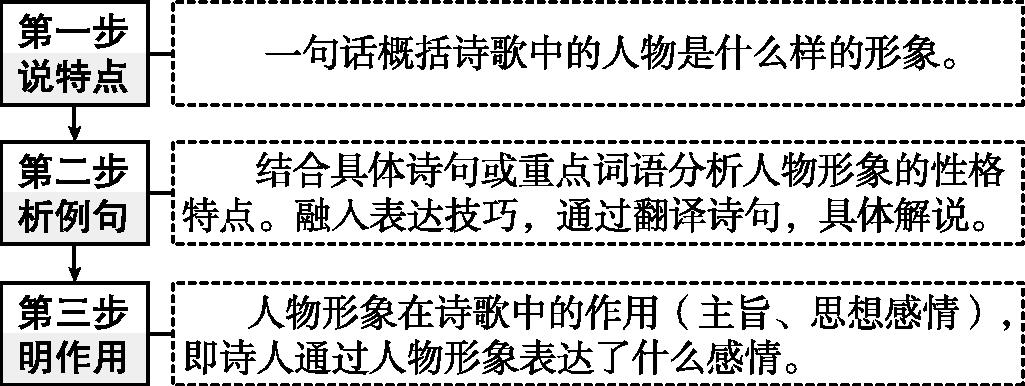 阅读下面两首宋诗,完成后面的题目。
寻诗两绝句
陈与义
楚酒困人三日醉,园花经雨百般红。
无人画出陈居士①,亭角寻诗满袖风。

爱把山瓢②莫笑侬,愁时引睡有奇功。
醒来推户寻诗去,乔木峥嵘明月中。

　　【注】①居士:文人雅士。②山瓢:天然粗陋的酒器。
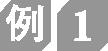 诗中“陈居士”的形象特点是什么?请结合两首诗加以分析。
        答案    ①行为洒脱。“楚酒困人三日醉”“爱把山瓢莫笑侬”,从陈居士喜欢喝酒可以看出他洒脱的性格特点。②情趣高雅。“亭角寻诗满袖风”“醒来推户寻诗去”,白天寻诗,夜晚寻诗,表现了陈居士沉迷于诗歌创作的高雅情趣。
        解析    概括诗歌的人物形象特点,首先,应了解诗人的生平思想,如果是不熟悉的诗人,要注意结合题目给的注释。根据注释①对“居士”的解释为“文人雅士”,可以概括出“陈居士”具有“文雅”的特点。其次,要结合具体的诗句,特别是描写人物的神态、动作、心理的词语,分析概括人物形象的特点,通过“爱喝酒”而且“爱把山瓢”喝酒可以看出,“陈居士”行事不拘小节、洒脱,性格豪爽;通过“亭角寻诗”“醒来寻诗”可以看出,“陈居士”热爱诗歌,情趣高雅,是一个十足的文人雅士。
题型2:鉴赏景物形象
一、考法阐释
        景物形象是指诗歌中描绘的自然景物和人文景物。诗中的景物形象是情中之景,有单个景物形象(即意象),也有由多个景物形象组合而成的意境。
        意境指诗歌通过意象所表现出来的情调和境界。意境和意象的关系,简单地说,是境生于象而超乎象。意象是诗歌艺术的基本单位,意境则是指全篇作品所营造的整体艺术境界;意象是形成意境的材料,意境则是意象叠加、组合之后的升华。由于意境一词较为复杂,故在高考中常用“氛围”(偏重外部环境)、“心境”(侧重内心世界)、“境界”(外部与内部的融合)等词语称呼。
从高考命题来看,出题人对景物形象的考查往往有两种类型:一是描述画面,二是赏析意境。这两种类型有诸多相通之处,区别主要体现在前者答案要点有“画面特点”“画面内容(意象)”两部分,对情感分析一般不作要求;后者答案要点除以上两点,还有诗歌蕴含的感情、所运用的艺术技巧。
二、典例示范
        1.(2021年天津卷)“黄昏闲弄影,清浅一溪霜月”描绘了怎样的画面?
        2.(2020年天津卷)“酿酒迎新社,遥砧送暮晖”描写了什么样的乡村场景?
        3.(2016年全国Ⅰ卷)诗的前四句描写了什么样的景象?这样写有什么用意?
        4.(2015年安徽卷)这首诗前六句描写了月圆之夜的哪几幅画面?请用简洁的语言进行概括。
纪村事
[唐]韦庄
绿蔓映双扉，循墙一径微。雨多庭果烂，稻熟渚禽肥。
酿酒迎新社，遥砧送暮晖。数声牛上笛，何处饷田注归。
[注] 饷田：到田间送饭
（1）下列对这首诗的理解和赏析，不恰当的一项是（3分）
A． 首联写绿植光影映照门扉，墙边小路才草木中若隐若现，显得生机勃勃。
B．颔联写院中果子腐烂，水边禽鸟肥美，营造出农闲时节慵懒闲散的宁静氛围。
C．全诗视听结合，动静相宜，虚实相生，用语平朴，意境优美，富有意趣。
D．本诗撷取若干乡村景象，自然与人文融合，呈现出浓郁的田园生活气息。
（2）“酿酒迎新社，遥砧送暮晖”描写了什么样的乡村场景？（2分）
纪村事
[唐]韦庄
绿蔓映双扉，循墙一径微。雨多庭果烂，稻熟渚禽肥。
酿酒迎新社，遥砧送暮晖。数声牛上笛，何处饷田注归。
[注] 饷田：到田间送饭
（1）下列对这首诗的理解和赏析，不恰当的一项是（3分）
A． 首联写绿植光影映照门扉，墙边小路才草木中若隐若现，显得生机勃勃。
B．颔联写院中果子腐烂，水边禽鸟肥美，营造出农闲时节慵懒闲散的宁静氛围。
C．全诗视听结合，动静相宜，虚实相生，用语平朴，意境优美，富有意趣。
D．本诗撷取若干乡村景象，自然与人文融合，呈现出浓郁的田园生活气息。
（2）“酿酒迎新社，遥砧送暮晖”描写了什么样的乡村场景？（2分）
为准备祭祀、祈求丰收，农人在忙于酿酒；暮色渐浓，远处飘来捣衣的声音。描写了忙碌而祥和的农村生活场景。
阅读下面这首唐诗，完成8～9题。
金陵望汉江   李白
汉江回万里，派作九龙盘①。
横溃豁中国，崔嵬飞迅湍。
六帝沦亡后②，三吴不足观③。
我君混区宇，垂拱众流安。
今日任公子，沧浪罢钓竿④。
【注】①派：河的支流，长江在湖北、江西一带，分为很多支流。②六帝：代指六朝。③三吴，古吴地后分为三，即吴兴、吴郡、会稽。④这两句的意思是，当今任公子已无须垂钓了，因为江海中已无巨鱼，比喻已无危害国家的巨寇。任公子是《庄子》中的传说人物，他用很大的钓钩和极多的食饵钓起一条巨大的鱼。
8、诗的前四句描写了什么样的景象？这样写有什么用意？（6分）
阅读下面这首唐诗，完成8～9题。
金陵望汉江   李白
汉江回万里，派作九龙盘①。
横溃豁中国，崔嵬飞迅湍。
六帝沦亡后②，三吴不足观③。
我君混区宇，垂拱众流安。
今日任公子，沧浪罢钓竿④。
【注】①派：河的支流，长江在湖北、江西一带，分为很多支流。②六帝：代指六朝。③三吴，古吴地后分为三，即吴兴、吴郡、会稽。④这两句的意思是，当今任公子已无须垂钓了，因为江海中已无巨鱼，比喻已无危害国家的巨寇。任公子是《庄子》中的传说人物，他用很大的钓钩和极多的食饵钓起一条巨大的鱼。
8、诗的前四句描写了什么样的景象？这样写有什么用意？（6分）
这四句描写了江水万流横溃，气势宏大的景象。作者以此为下文颂扬盛唐天下一家、国运兴盛积蓄气势，有利于突出诗的主旨。
阅读下面这首诗，完成8-9题。月圆（1）

【唐】杜甫

孤月当楼满，寒江动夜扉。
  
     委波金不定，照席绮逾依。（2）
           未缺（3）空山静，高悬列宿（4）稀。

故园松桂发，万里共清辉。
【注】（1）这首诗是唐代宗大历元年（766）秋天杜甫所作（2）这里指光彩更加柔美。（3）未缺：指月圆。（4）列宿：众星。8．这首诗前六句描写了月圆之夜的那几幅画面？请用简洁的语言进行概括。答：
阅读下面这首诗，完成8-9题。月圆（1）

【唐】杜甫

孤月当楼满，寒江动夜扉。
      委波金不定，照席绮逾依。（2）            未缺（3）空山静，高悬列宿（4）稀。
                                           故园松桂发，万里共清辉。8．这首诗前六句描写了月圆之夜的那几幅画面？请用简洁的语言进行概括。         孤月当空，清辉满楼；月映寒江，影动柴扉；月洒江波，浮光跃金；月照绮席，光彩交融；月挂空山，万籁俱静；月明中天，疏星寥落。
续表
续表
续表
四、答题步骤
        1.找意象,组画面。(描绘诗<词>中展现的图景)考生应抓住诗(词)中的主要景物,用自己的语言再现画面。描述时一要忠实于原诗(词),二要用自己的联想和想象再创造,力求语言优美。
        2.析特点,设意境。(概括景物所营造的氛围特点)抓住描述意象的关键性词语,把握意象的自身特征及特殊内涵,找到多个意象的共同特征,进而概括出意境的特色。概括时一般用两个双音节词,如孤寂冷清、恬静优美、雄浑壮阔、萧瑟凄凉等,注意所用语言要能准确地体现景物的特点和情调。
3.表感情,明作用。(分析诗<词>人的思想感情)根据意境氛围的特点来分析诗(词)人的思想感情或景物暗含的寓意。答题时应尽量点明诗歌描绘的意象和意境所表达的情感,点明其在创设背景、表情达意、表现人物性格方面的作用。答案要具体,切忌空洞,比如只答“表达了诗人感伤的情怀”是不行的,应答出“为什么感伤”。(有时这几步需要合在一起作答,具体作答时,考生要根据题目要求灵活处理)
(2021年天津卷)阅读下面这首宋词,回答后面的题目。
念奴娇·用傅安道和朱希真梅词韵
朱　熹
        临风一笑,问群芳、谁是真香纯白?独立无朋,算只有、姑射【注】山头仙客。绝艳谁怜,真心自保,邈与尘缘隔。天然殊胜,不关风露冰雪。
    应笑俗李粗桃,无言翻引得、狂蜂轻蝶。争似黄昏闲弄影,清浅一溪霜月。画角吹残,瑶台梦断,直下成休歇。绿阴青子,莫教容易披折。

　　【注】姑射:神话中的山名,神仙所居之处。
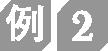 “黄昏闲弄影,清浅一溪霜月”描绘了怎样的画面?







        
        答案      黄昏时分,梅花闲展芳姿,月色清凉,倒映在澄清的溪水中。描绘了一幅清雅幽静的画面。
题型3:鉴赏事物形象
一、考法阐释
        事物形象,多指咏物诗或杂诗中的物象。所谓物象,即被诗(词)人人格化了的描写对象。这些物象大多带有诗(词)人的主观色彩,曲折地表现诗(词)人的品格和思想感情。“托物言志”是其常用的表达技巧,明确“物”的特征,找出“志”的内容,是鉴赏事物形象的两个关键要素。
二、典例示范
        1.(2021年天津卷)请指出词人借梅花寄托了怎样的理想人格。
        2.(2020年新高考Ⅰ卷)诗的颈联写到峨眉、岘首两座山,对表达离情有何作用?请简要分析。
        3.(2013年山东卷)三、四两句中的“烟”有哪些特点?诗人是如何描写的?
        4.(2013年江西卷)概括“兰”“蕙”“菊”三种意象的共同内涵。
念奴娇   用傅安道和朱希真梅词韵     [宋]朱熹
临风一笑，问群芳、谁是真香纯白？独立无朋，算只有、姑射注山头仙客。绝艳谁怜，真心自保，邈与尘缘隔。天然殊胜，不关风露冰雪。    应笑俗李粗桃，无言翻引得、狂蜂轻蝶。争似黄昏闲弄影，清浅一溪霜月。画角吹残，瑶台梦断，直下成休歇。绿阴青子，莫教容易披折。
[注]姑射：神话中的山名，神仙所居之处。
（1）下列对这首词的理解和赏析，不恰当的一项是（3分）（    ）
A．“和”，即和韵，是诗词写作的一种方式。这首词就是朱熹依照傅安道和朱希真梅花词的韵而创作的。
B．词的开篇运用拟人手法，并以问句提起，将梅花与“群芳”比较，突出梅花的清香与洁白。
C．词中写梅花美艳无比，与姑射山仙人相伴；“风露冰雪”的考验赋予了梅花不同寻常的韵致。
D．“画角”“绿阴”数句，写梅花宁愿休歇凋零，也不愿结出青青的梅子而被人折断梅枝。
（2）“黄昏闲弄影，清浅一溪霜月”描绘了怎样的画面？（2分）
（3）请指出词人借梅花寄托了怎样的理想人格。（3分）
 
 
 
答案：
14．（8分）（1）C（2）黄昏时分，梅花闲展芳姿，月色清凉，倒映在澄莹的溪水中。描绘了一幅清雅幽静的画面。（3）天性高洁，保持本心，特立独行，不同流俗。
三、鉴赏事物形象“五关键”
续表
续表
四、答题步骤
        1.分析诗(词)中所描写的物象的外在特征(形态、色泽、特征)和环境特点。
        2.挖掘物象的内在品格,抓住物与志的“契合点”。
        3.分析诗(词)塑造此形象的意义(体现诗<词>人的某种情操或情感,表达诗<词>人的某种向往或追求<象征或托物言志>)。
(2020年全国Ⅲ卷)阅读下面这首宋诗,完成后面的题目。
苦　　笋
陆　游
藜藿①盘中忽眼明,骈头脱襁白玉婴。
极知耿介种性别,苦节乃与生俱生。
我见魏征殊媚妩②,约束儿童勿多取。
人才自古要养成,放使干霄战风雨。
　　【注】①藜藿:藜和藿。泛指粗劣的饭菜。②唐太宗曾说,别人认为魏征言行无礼,我却觉得他很妩媚。
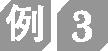 诗人由苦笋联想到了魏征,这二者有何相似之处?请简要分析。
         答案    ①历史上的魏征以“犯颜直谏”著称,其言行常常令人难以接受,就像苦笋的滋味并不适口;②苦笋与生俱来的“苦节”,象征耿介的性格,与魏征方正的人格相似,应该得到认可。
         解析     考生先要弄清意象的意思,然后分析诗中“苦笋”的意象有什么特征,再将其特征与魏征的性格特征联系起来,分析其中的相似点。诗中的苦笋具有清淡苦涩的特征,魏征以“犯颜直谏”著称,而这种性格令一般人难以接受,与苦笋的清淡苦涩相似;由“苦节乃与生俱生”与“极知耿介种性别”可知,“苦节”象征了“耿介”,有如魏征“方正的人格”,都是与生俱来的。